General Practice Assistant Programme
Contact: Rhiannon Edwards, Primary Care Transformation Workforce OfficerRhiannon.Edwards3@nhs.netnorfolkwaveneytraininghub@nhs.net
[Speaker Notes: INTRODUCE YOURSELF AND THE SESSION]
Housekeeping
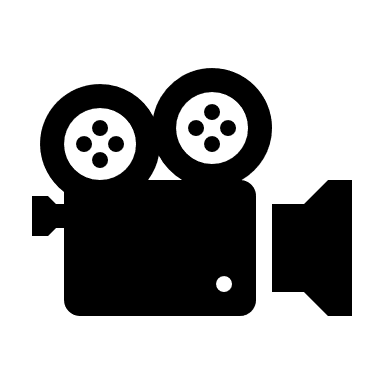 Recording for sharing purposes


Mute function


Chat function
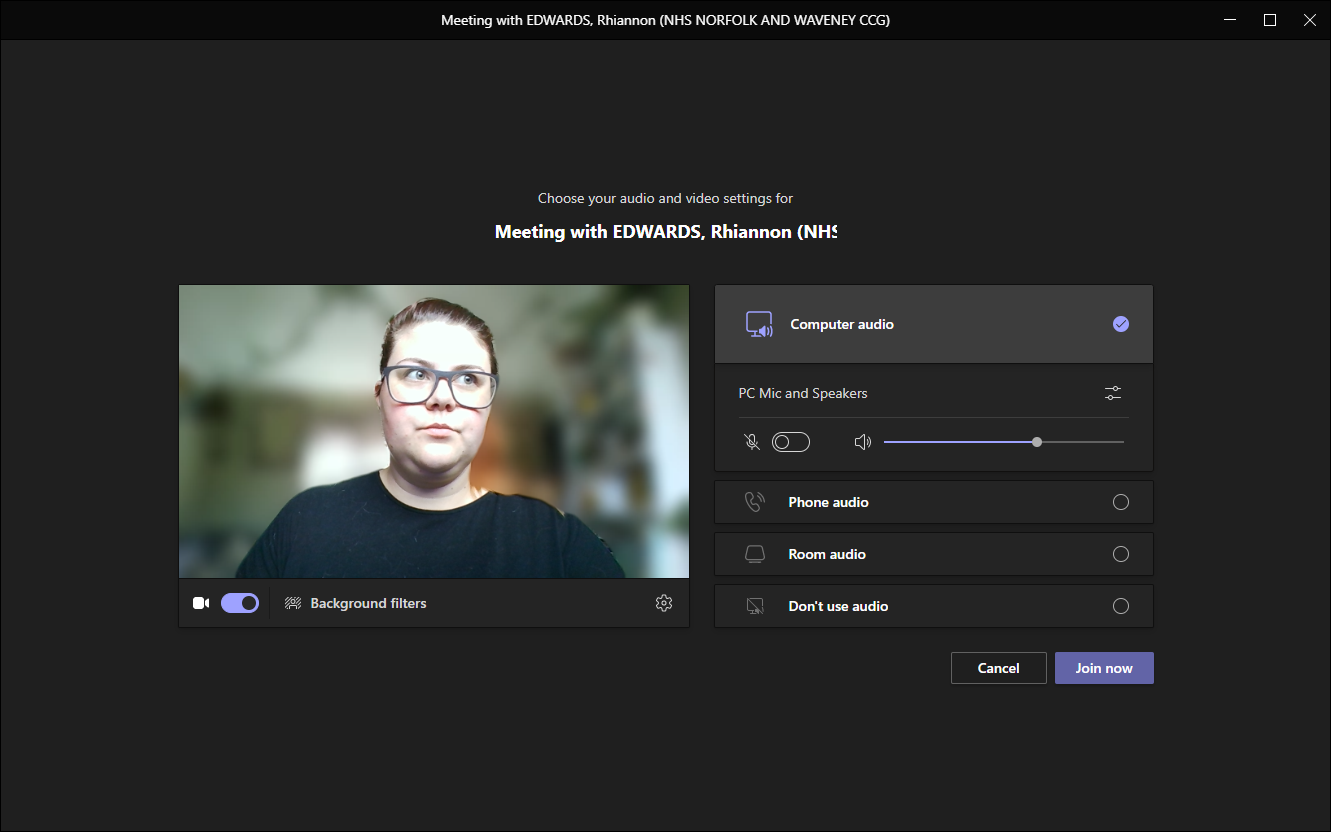 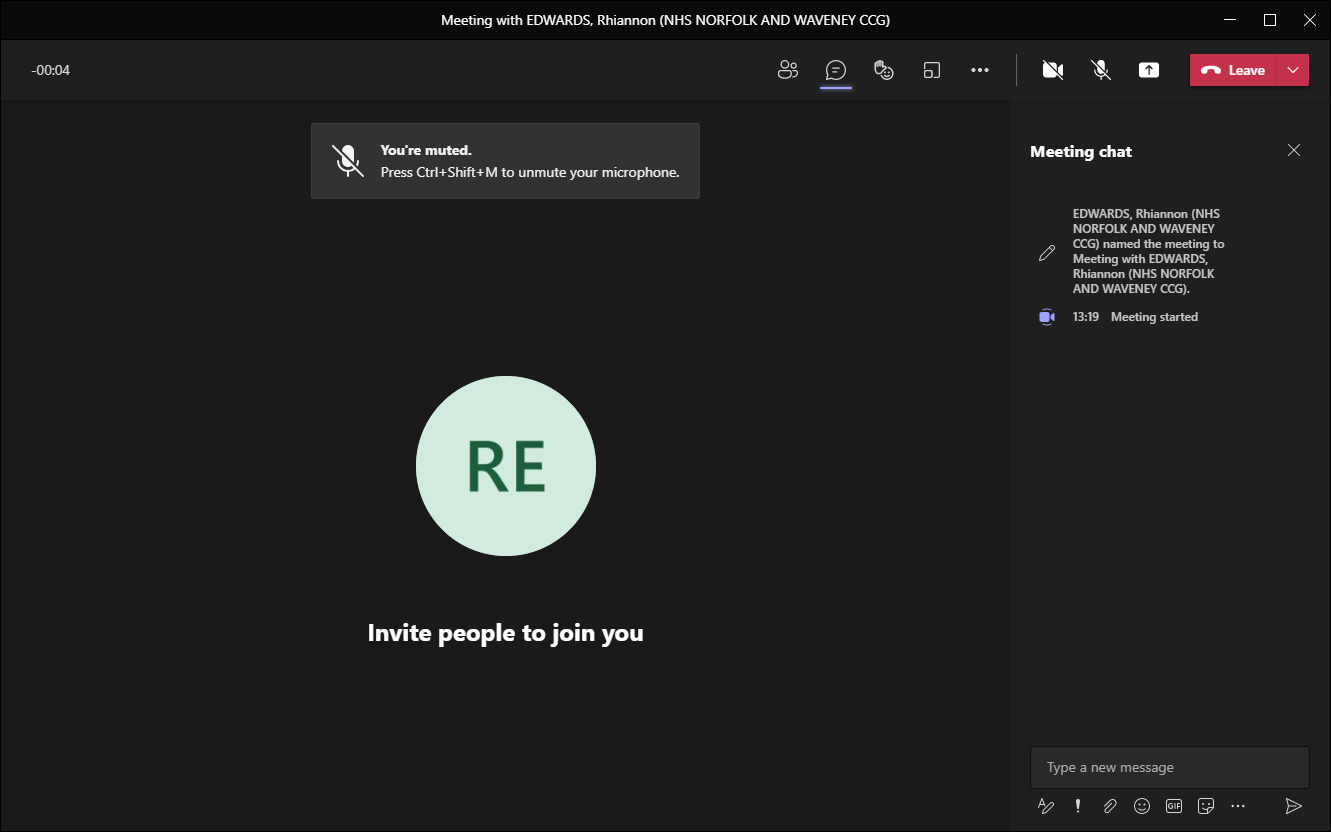 History & Context
Originally developed in the United States to support General Practice Surgeries with routine administrative tasks and basic clinical duties
Health Education England began funding a national GPA programme in the seven regions across England in January 2019
11% of GP time spent completing admin, emails and tasks which do not necessarily require a doctor or nurse to complete.
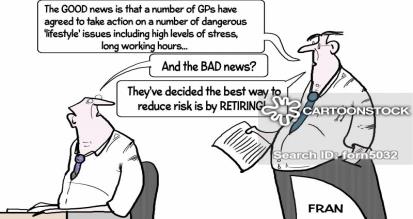 East of England GPA
2020 = First pilot in East of England, Norfolk and Waveney Training Hub appointed as lead for the region
2021 = Second cohorts in June and September
Further third cohort to begin in March 2022
Applications open until 24th February for all Practices in the East of England
What is a General Practice Assistant?
“a cross between a healthcare assistant and a doctor’s PA’ which could provide a ‘short term injection of support’ for general practice” – Dr Maureen Baker, former RCGP Chair
HCA, Phlebotomist, Receptionist, Secretary, etc.
“support a patient’s journey through the Practice”
What can a GPA do?
Sorting all clinical post and prioritising
Extracting all information from clinical letters that need coding
Dealing with all routine clinical post directly e.g. DNA letters, 2WW etc.
Arranging appointments, referrals and follow-up appointments for patients
Preparing patients prior to going in to see the GP, taking a brief history and basic readings in readiness for the GP appointment.
Dipping urine, taking blood pressure, ECGs & phlebotomy
Completing basic (non-opinion) forms for the GP to approve and sign such as insurance forms, mortgage forms e.g. ESA113 etc.
Explaining treatment procedures to patients including arranging follow-up appointments
Helping the GP liaise with outside agencies i.e. getting an on-call doctor on the phone to ask advice or arrange admission while the GP can continue with their consultation(s)
Support the GP with immunisations/wound care
The Programme
Awarded 10 credits at level 4
Experiential, reflective and self-directed programme of study
Completed over a 6 month period
½ day per week with mentor support (3-4 hours a week)
½ day per week undertaking independent study (3-4 hours a week)
Work signed off by allocated mentors
Online learning platform for submitting evidence against the course framework
The framework covers five domains:
Care Certificate 
Clinical 
Communications
Administration 
Managing health records
Mentorship within Practice
Planning of the programme
Mentorship and guidance ½ day every week
Two mentors = GP mentor & a secondary mentor
GP Mentor must sign off clinical work and can sign off non-clinical work
Secondary mentor can sign off non-clinical work
Both will have access to Sysco
The Programme Process
1. Application & Enrolment Process
2. Complete Pre-Programme Evaluation
3. Attend Launch Event
4. Formal Start
5. Monthly drop ins and regular sign off
10. Programme Finish
Award of Certification
7. EoE GP Lead undertakes verification (10%)
9. UoC undertakes 100% verification
8. Post Programme Evaluation
6. All work submitted and signed off
9.5 GPA updates following feedback
8.5 Practice invoices Training Hub
7.5 GPA updates following feedback
Benefits of a GPA
Evaluations undertaken across the country have demonstrated the following key benefits:
Improving the individual experience of care (patients/service users)
Improving the experience of providing care (staff/employer)
Improving population health
Reducing per capita cost of care
Evaluations ongoing and completed with each programme
Applicant Requirements
be motivated to learn independently
have an enhanced level DBS and be able to provide evidence of this
able to commit to the 6 month programme (minimum of 1 day per week)
be competent in good patient care 
take part in the mandatory evaluation process of the programme
be competent with use of IT
Practice Requirements
support completion of application and contracts, including confirmation of enhanced DBS check for learner
assign two dedicated mentors to offer regular tutorials and guidance (half a day per week) to ensure the learner achieves the competency framework requirements.
review and sign off work uploaded to Sysco by the learner
take part in the mandatory evaluation process of the programme
provide 1:1 guidance and support to the learner as and when needed
Support Available
Support available Monday – Friday 9am – 5pm
Support available via telephone, email or MS Teams
Provision of information and support tools
Holding of information relating to each learner and Practice
Provision of documentation and contracts
Liaison with and feedback to Health Education England 
Provision of monthly peer support groups for learners
Provision of a WhatsApp group for learners
Provision of a monthly drop in session for GP Mentors and Managers
Regular reporting to Health Education England
Do also contact your local Training Hub for support and advice
Costs
There are no costs to the learners for undertaking this programme.
Practices are awarded £1,700 per learner upon completion of programme
Further £420 in acknowledgement of clinical time spent mentoring and marking
Monies can be utilised for additional training costs, i.e. phlebotomy training 
Invoice after completion and participation in both evaluations
Timeline of Events
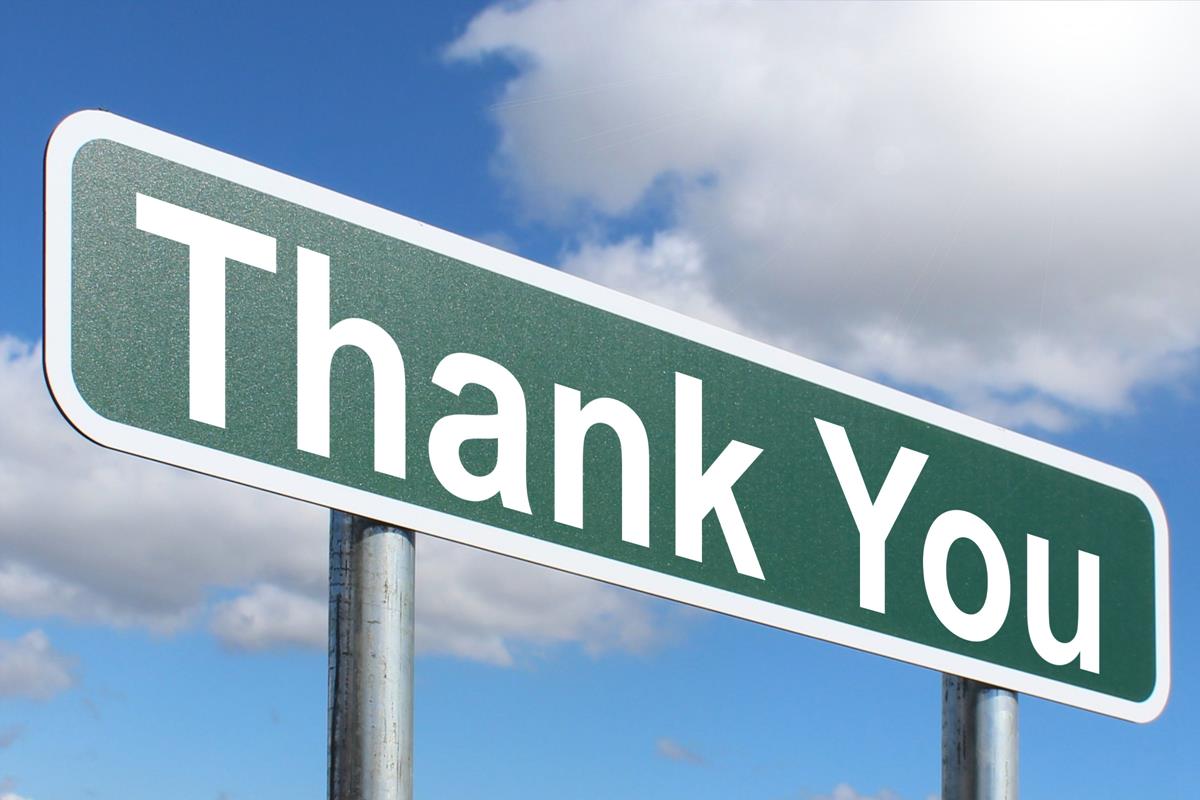 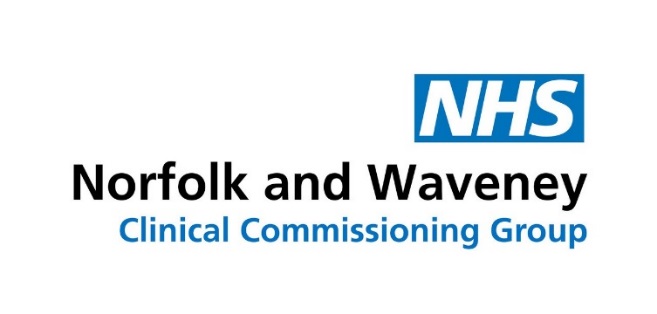 Questions?Contact: Rhiannon Edwards, Primary Care Transformation Workforce OfficerRhiannon.Edwards3@nhs.netnorfolkwaveneytraininghub@nhs.net